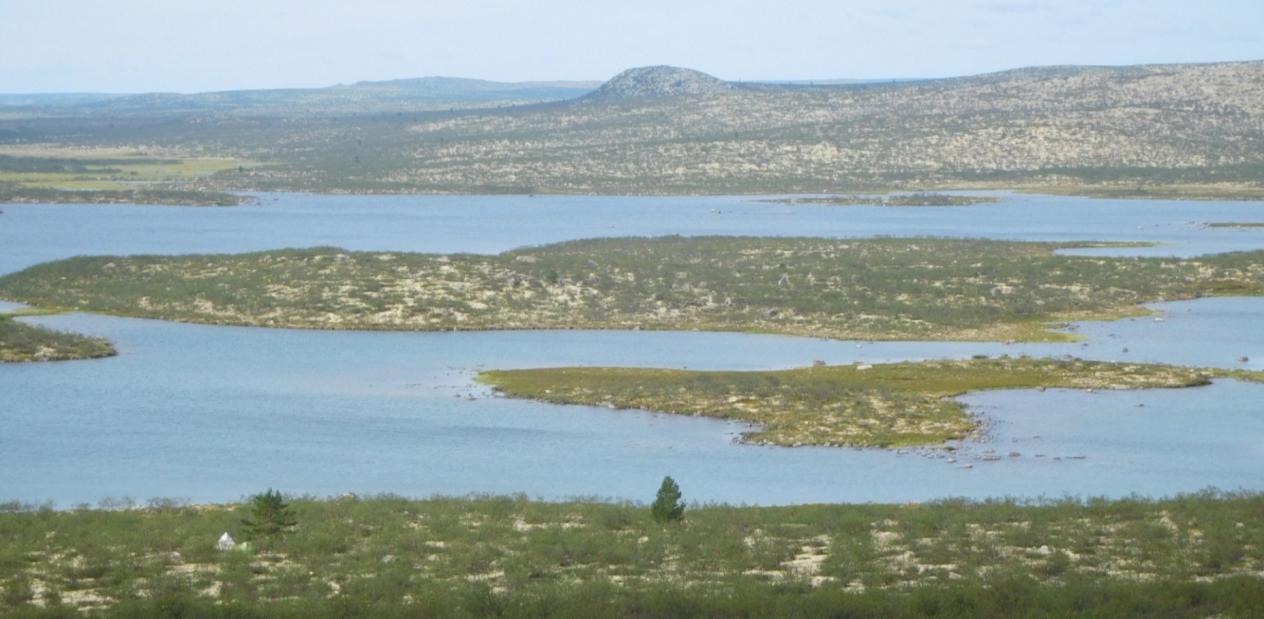 Тундровая исследовательская станцияМурманского Арктического Государственного Университета(ТИС МАГУ)
Кольский полуостров, Мурманская область
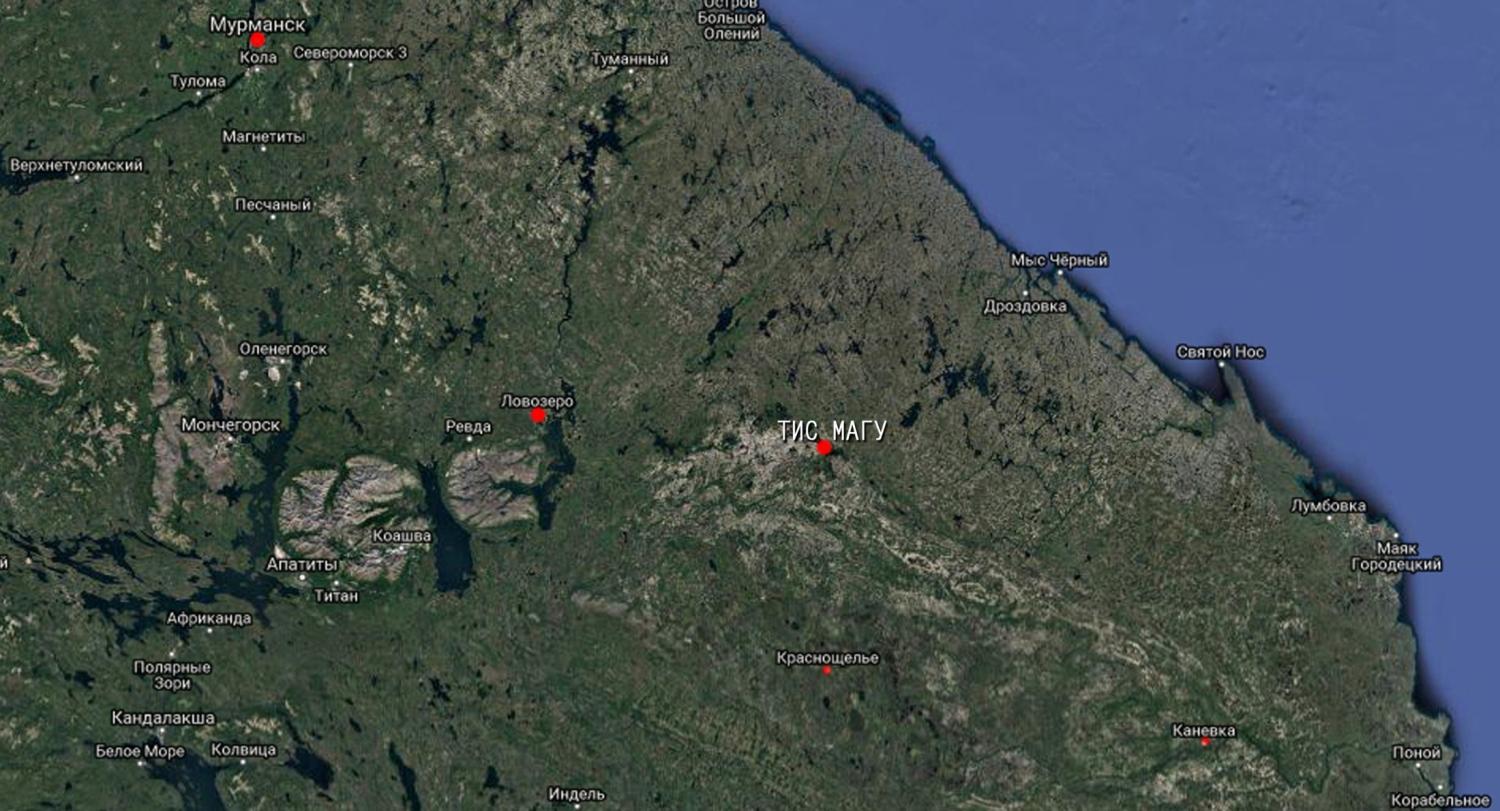 Станция была создана в 2000 г. 
болгарским исследователем-антропологом Ю. Константиновым для изучения перемен, наступивших в постсоветский период в оленеводстве Кольского п-ова.
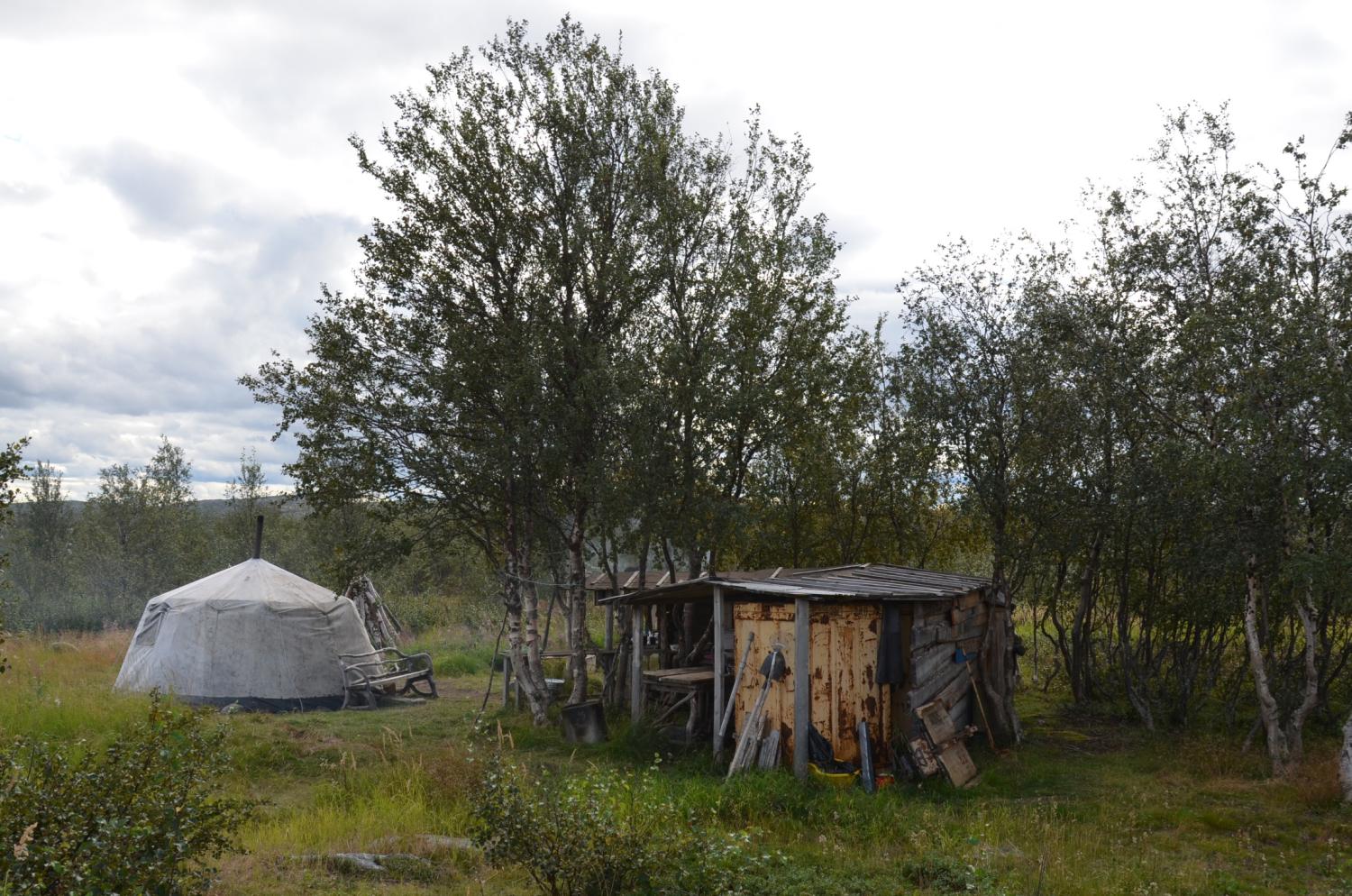 В 2007-2008 гг. Станция участвовала как индивидуальный проект в рамках Международного Полярного Года.
Станция обеспечивает возможность для  отслеживания миграции оленей в течении года.
Тундровая исследовательская станция МАГУ (ТИС МАГУ)
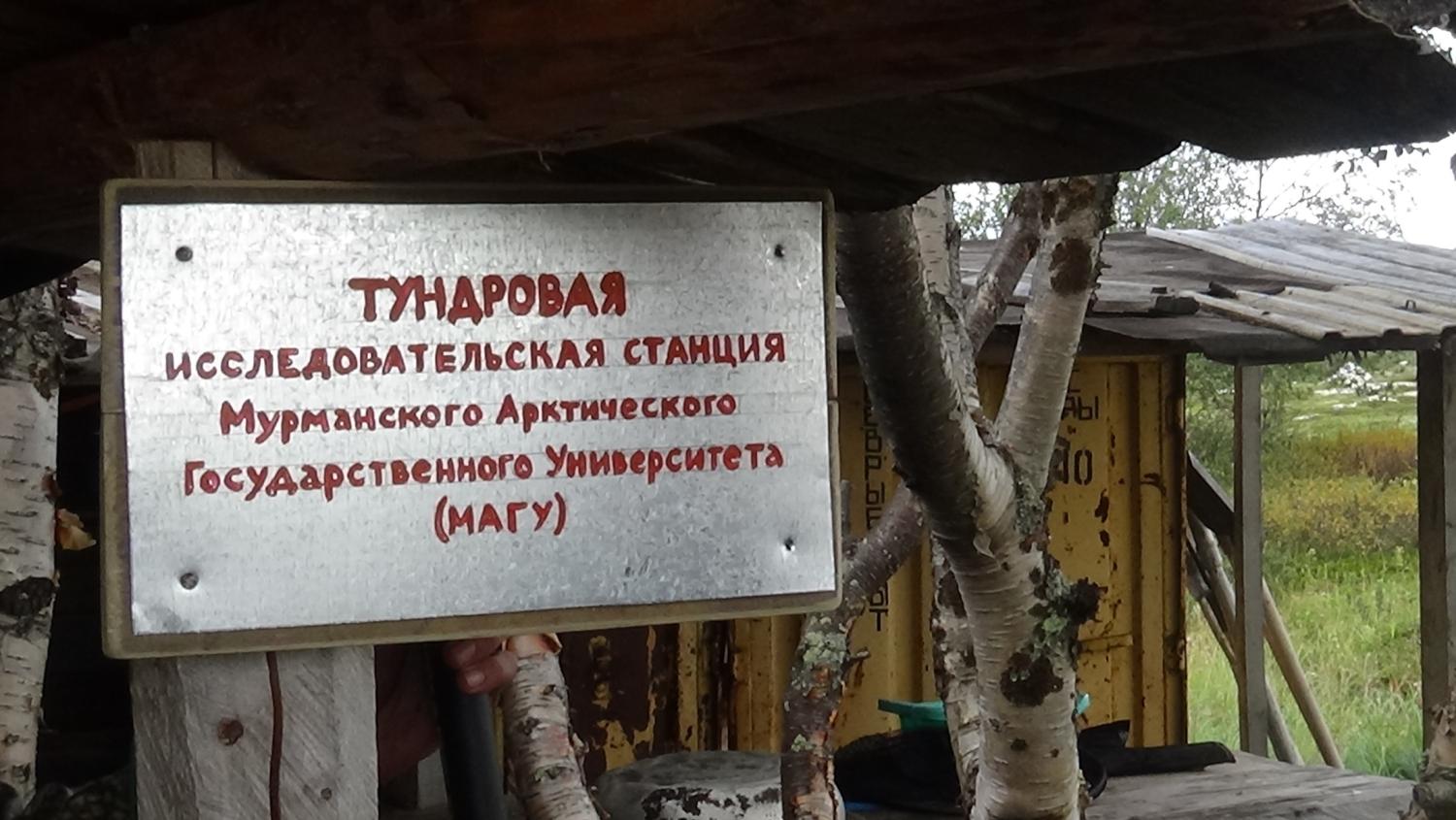 В июне 2016 г. Станция была передана МАГУ для проведения междисциплинарных тундровых исследований. В настоящее время Станция включает в себя два тундровых лагеря.
Базовый лагерь ТИС МАГУ
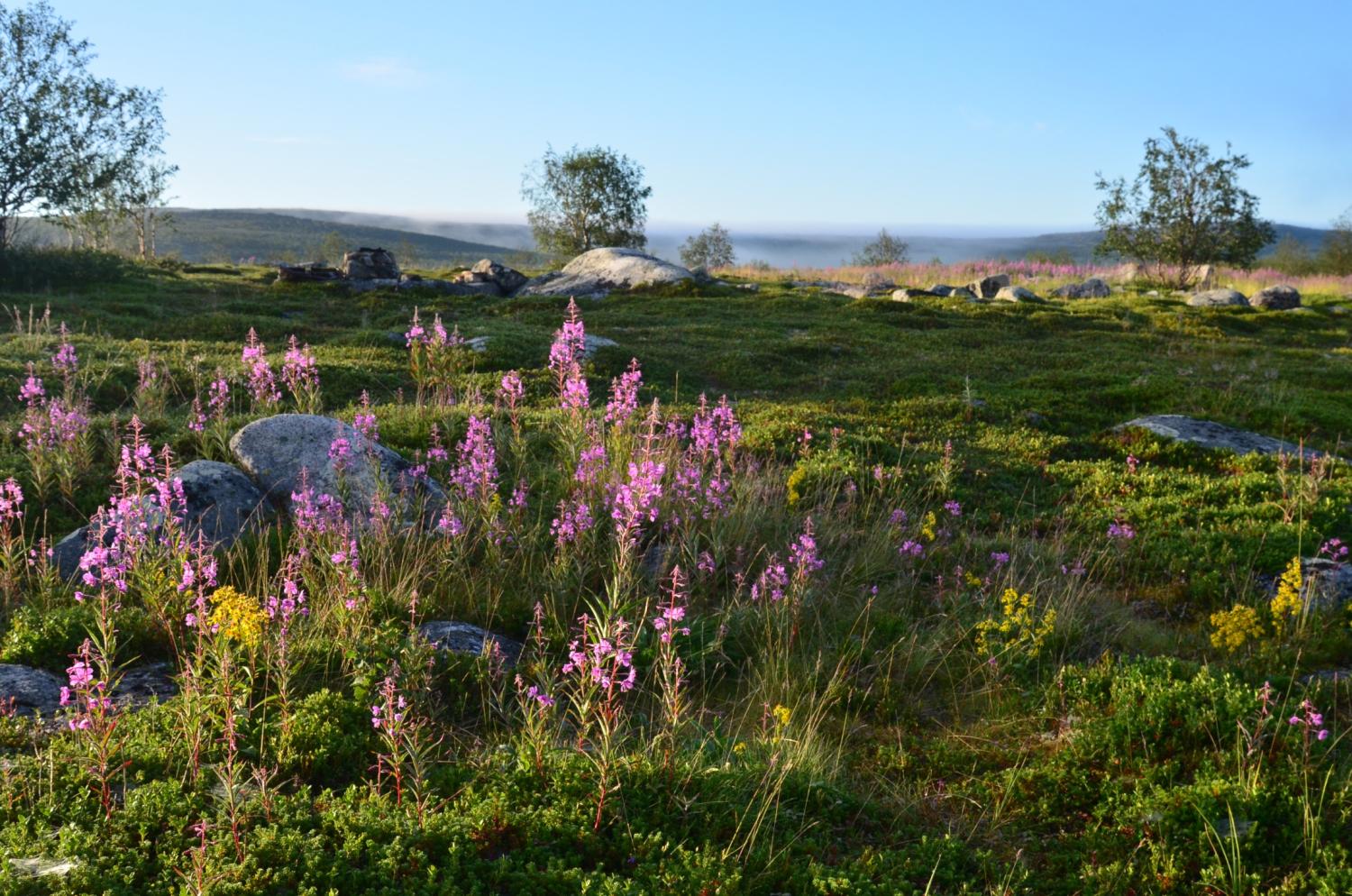 Базовый лагерь стоит на месте древнего саамского погоста (Мелентьевский погост)
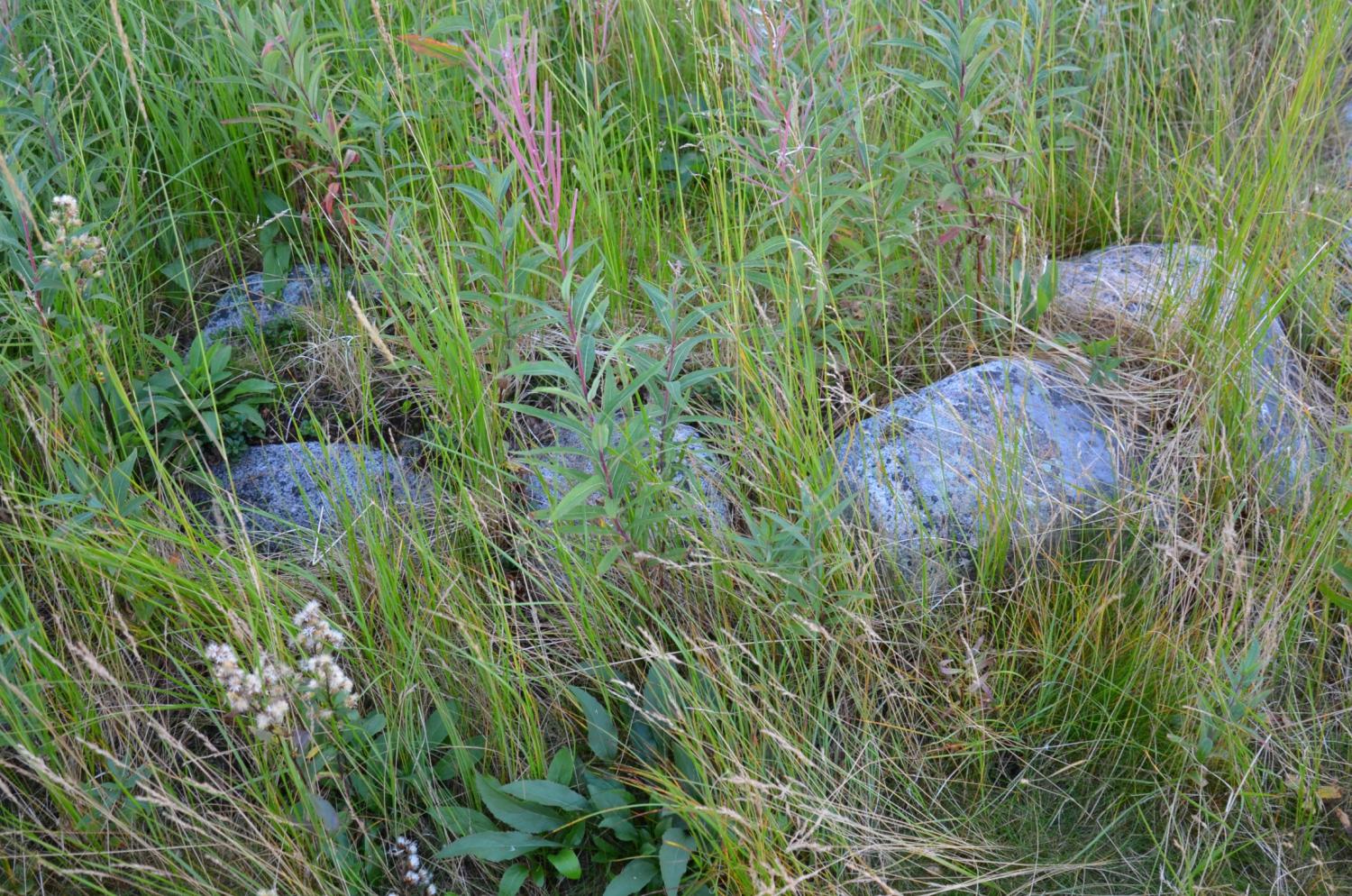 Есть много следов прежнего обитания, но до сих пор археологические изыскания не проводились в этой части Кольского п-ова.
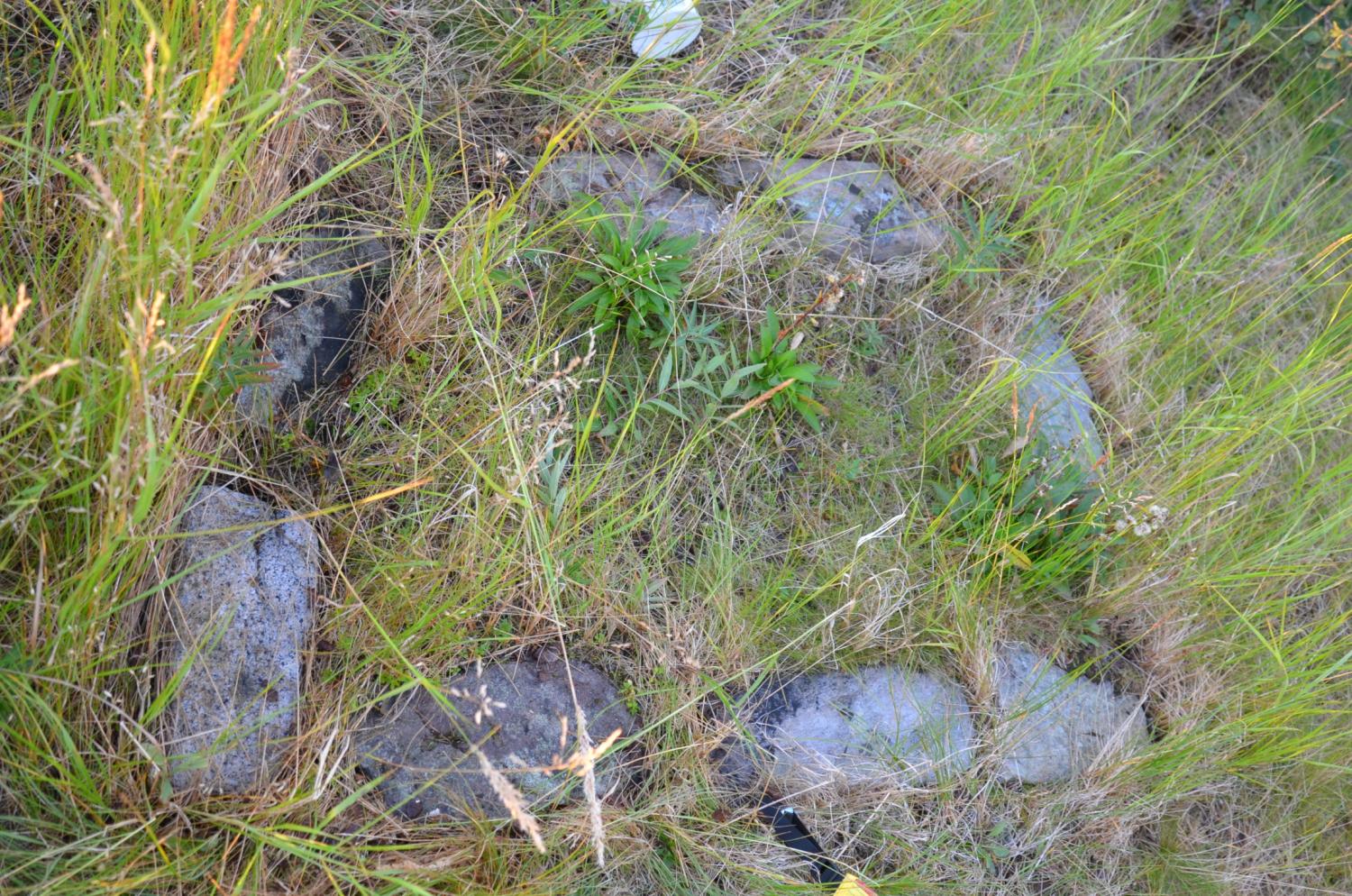 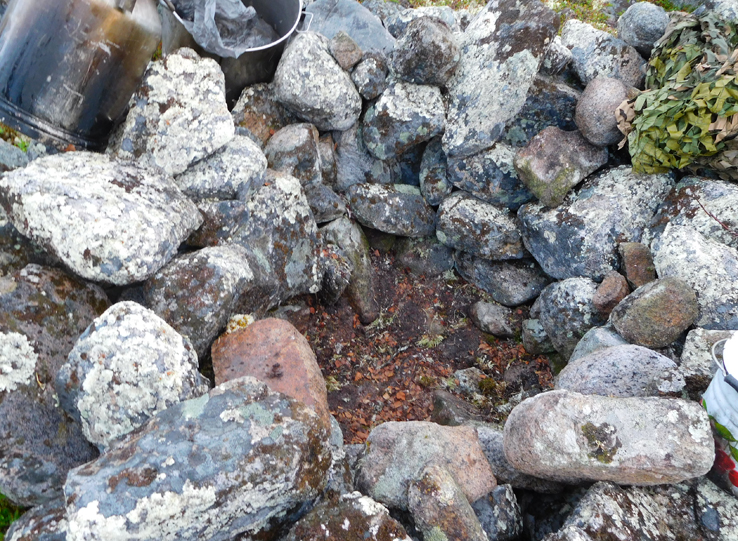 Базовый лагерь ТИС МАГУ
включает в себя следующий комплекс:
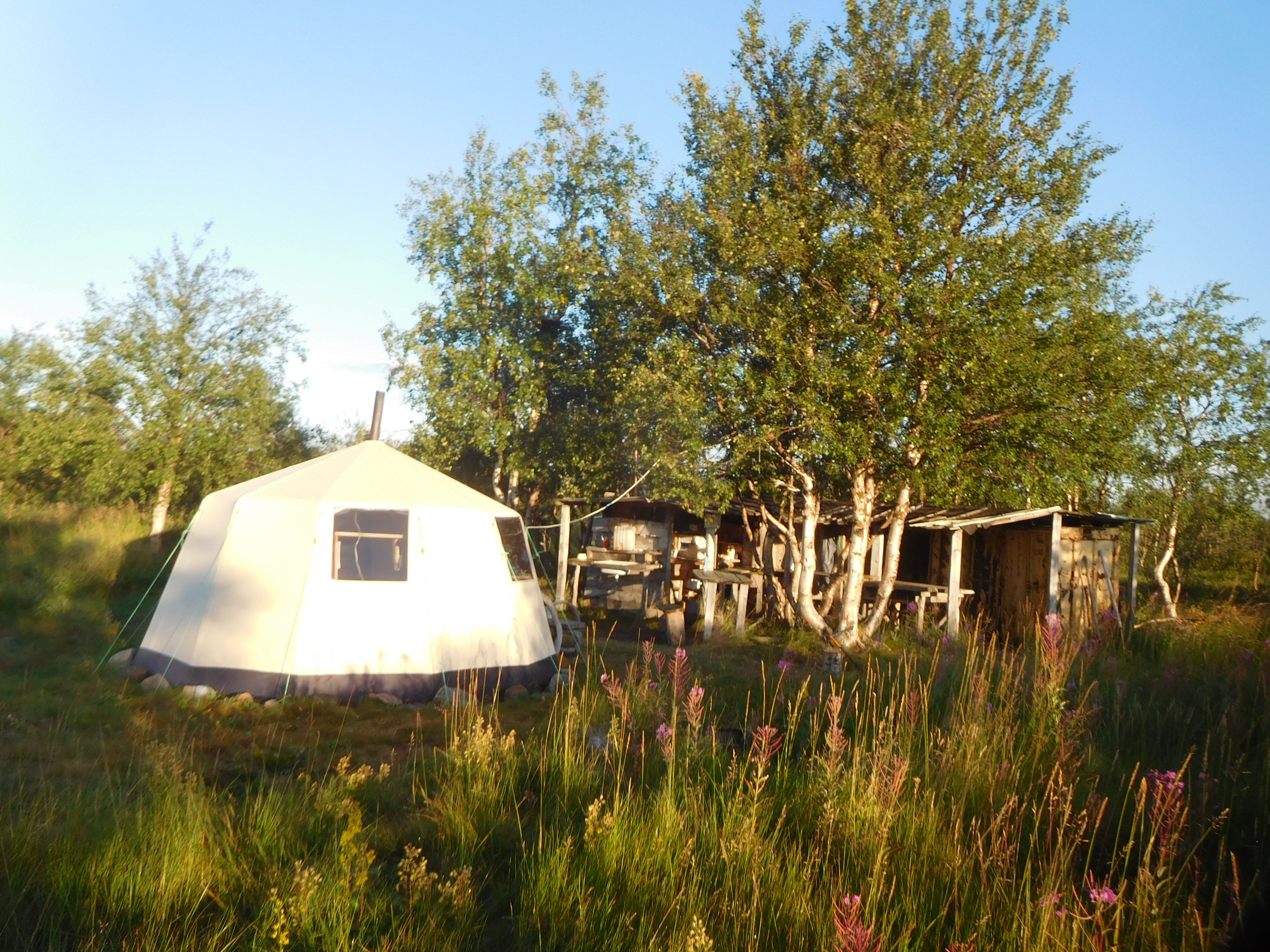 Полярная шатровая палатка с печкой
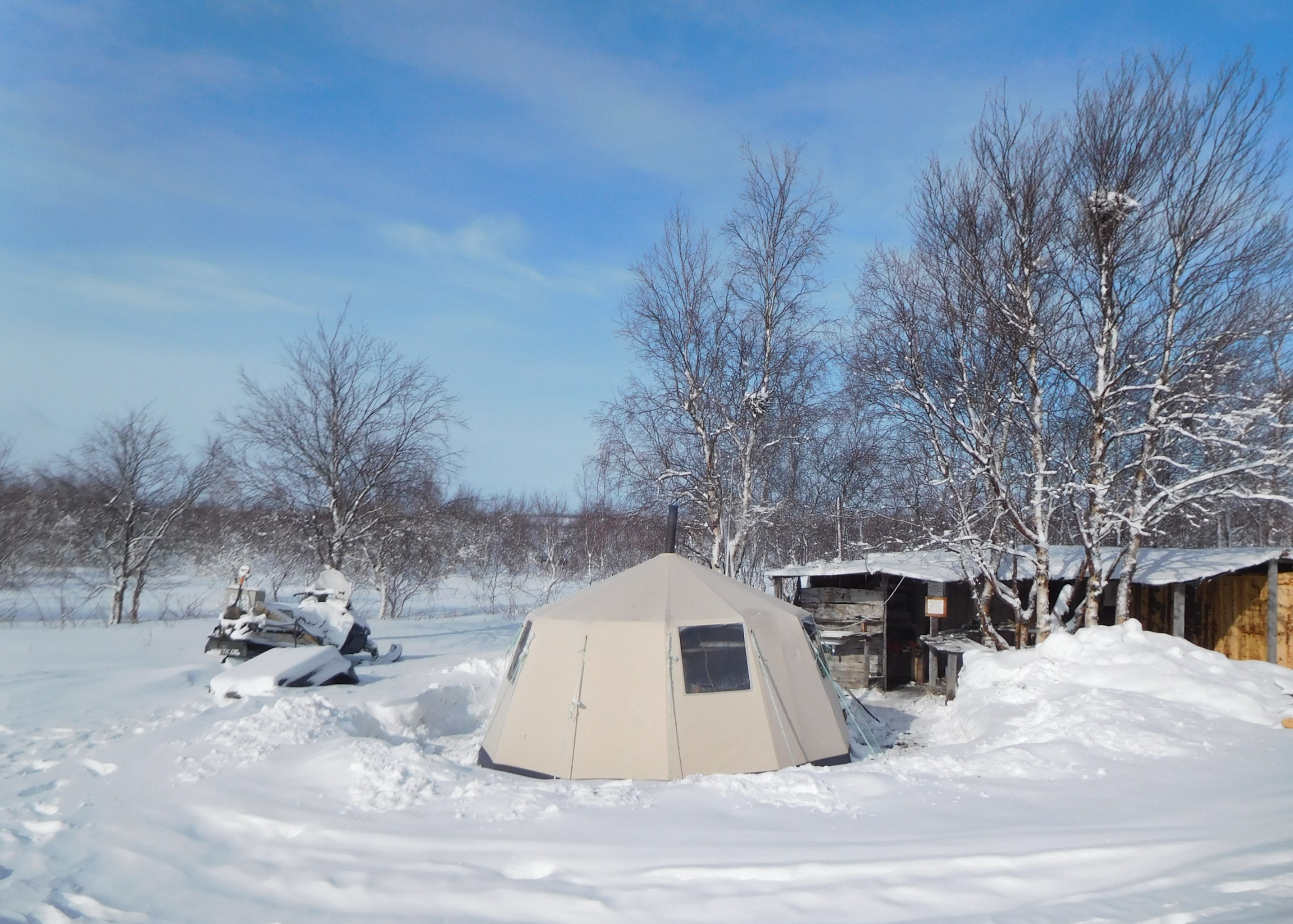 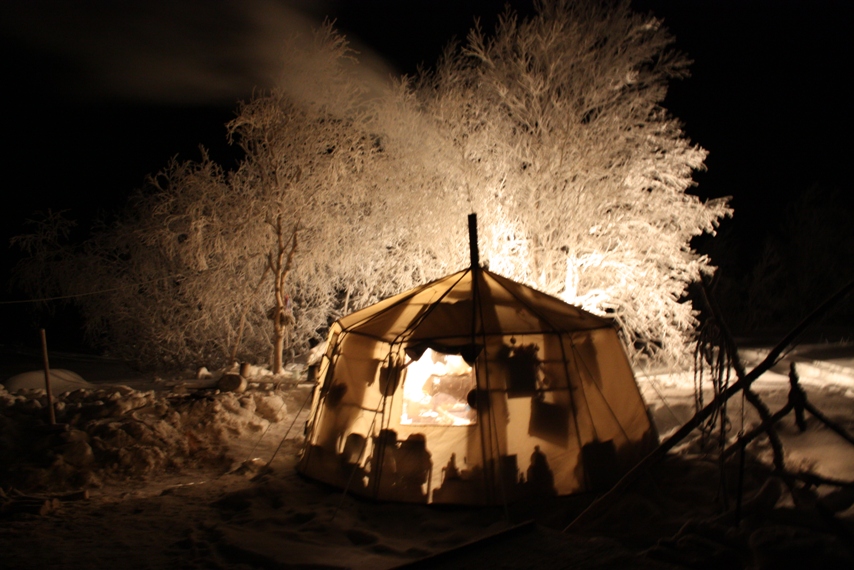 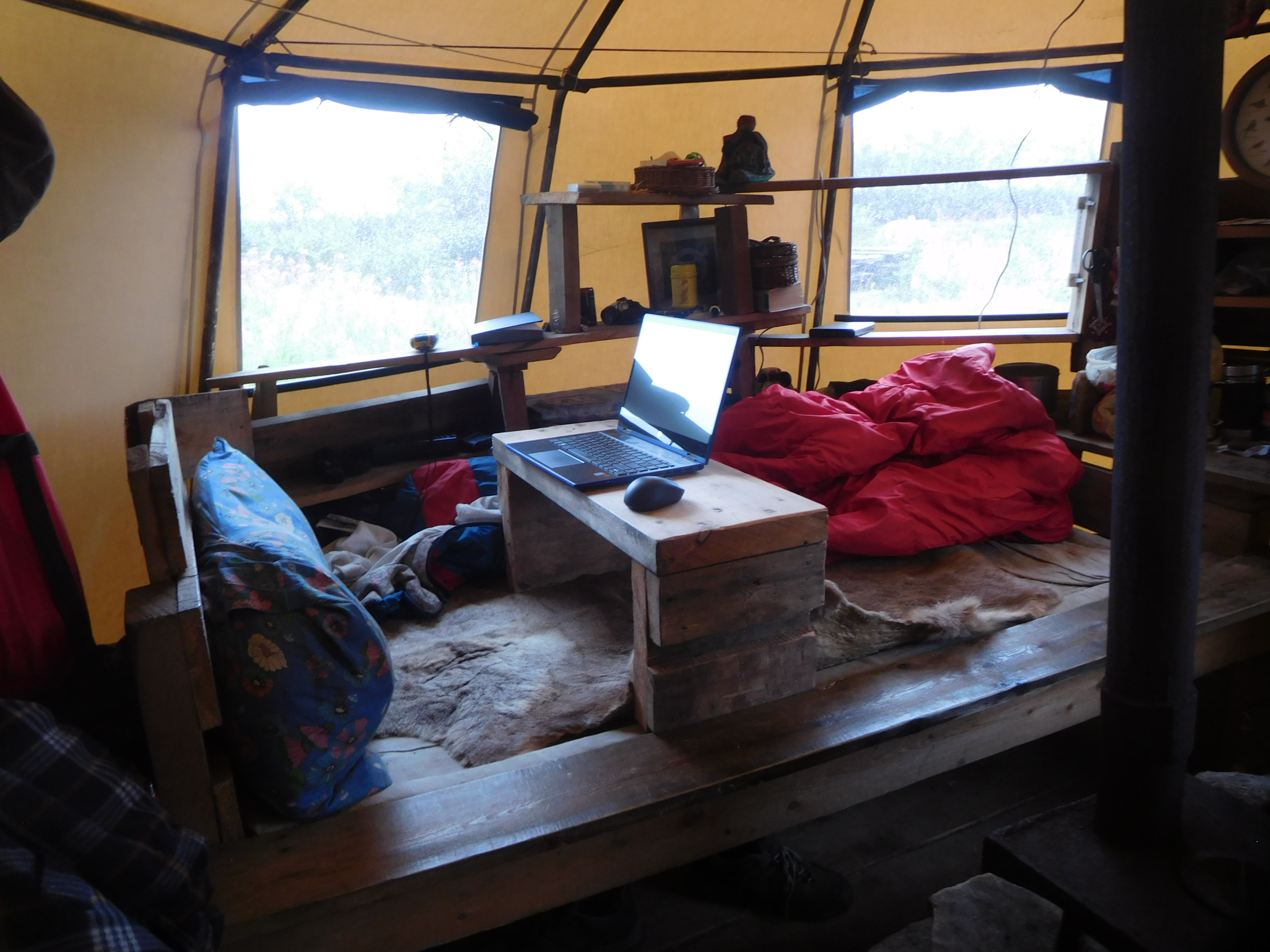 В палатке: печка, топчан, стеллажи, полки
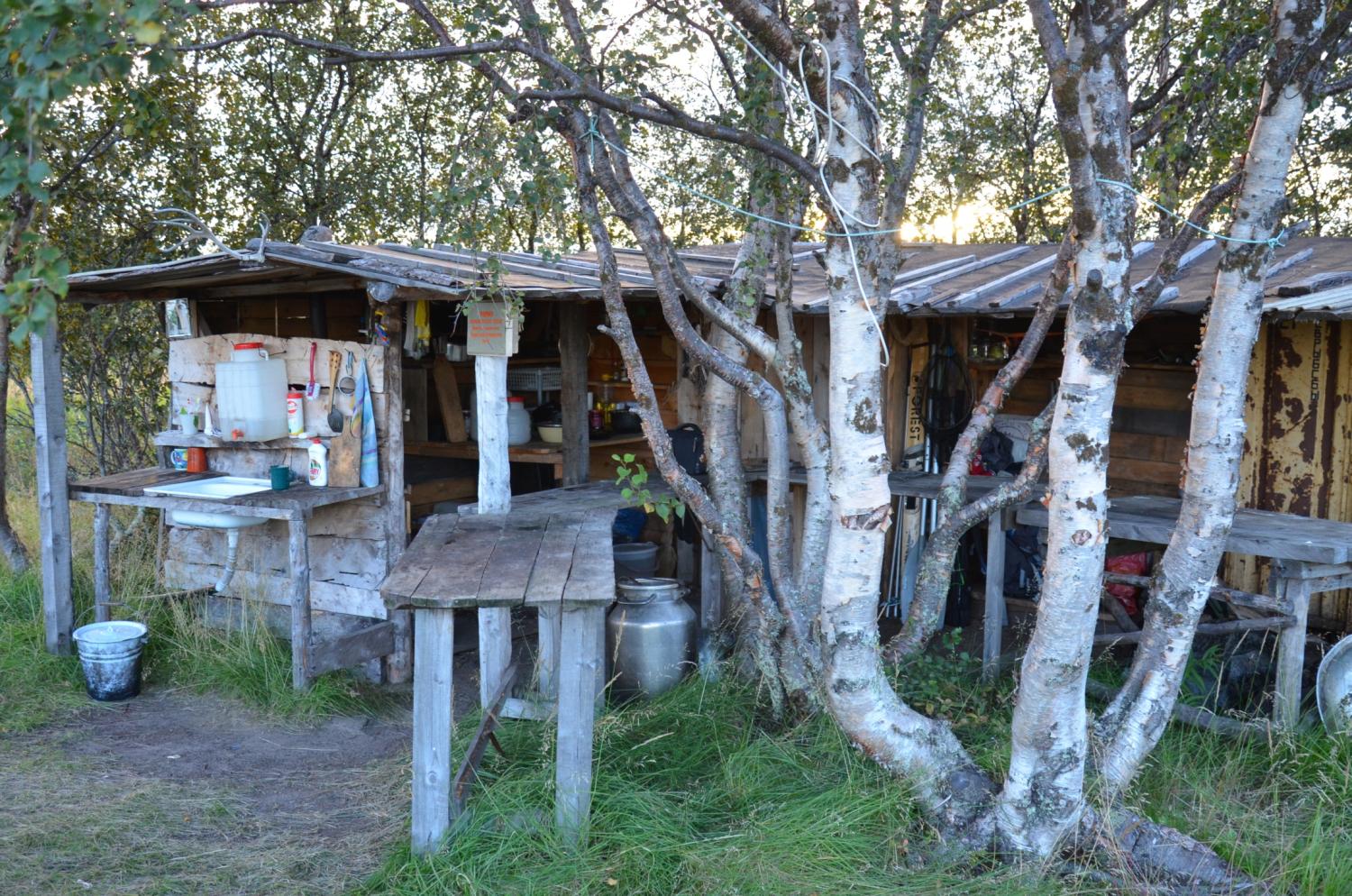 Крытая постройка с летней кухней и помещениями для хранения снаряжения
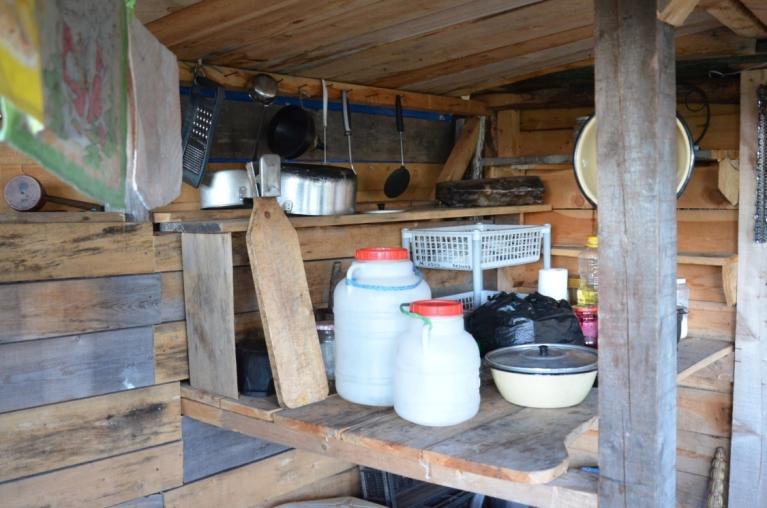 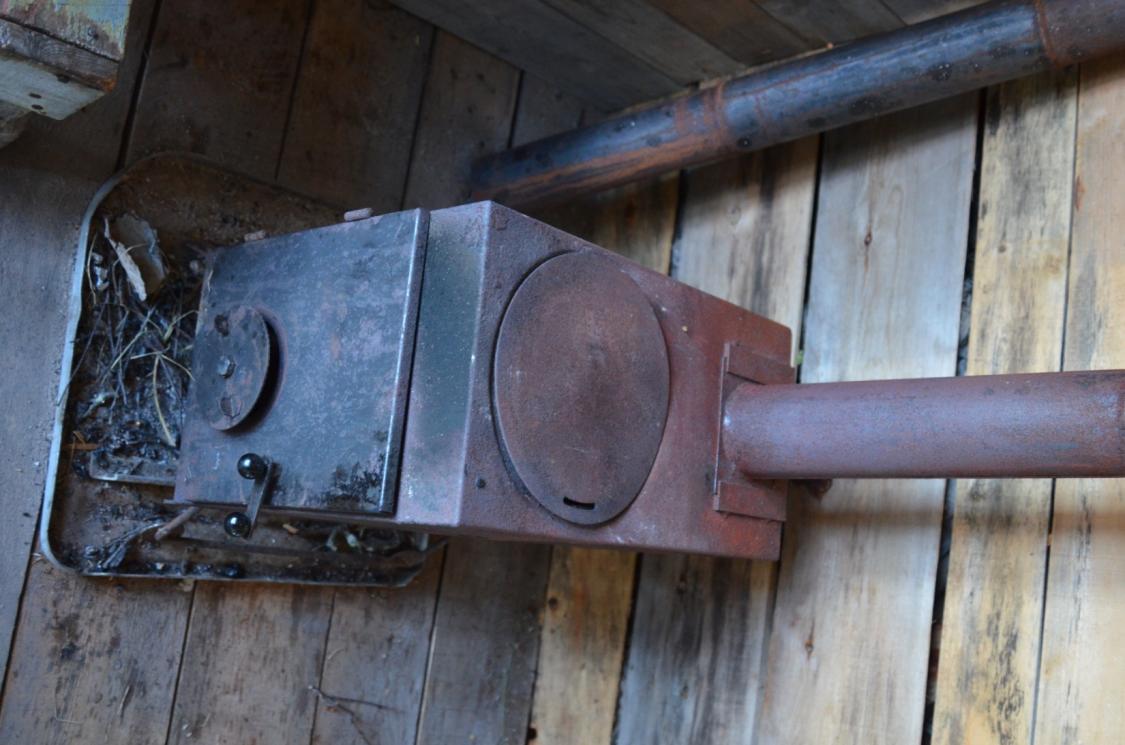 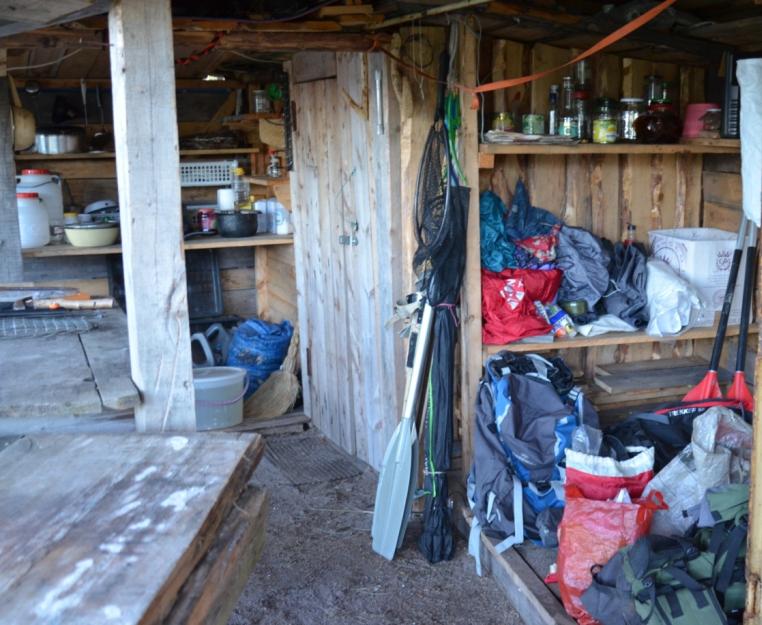 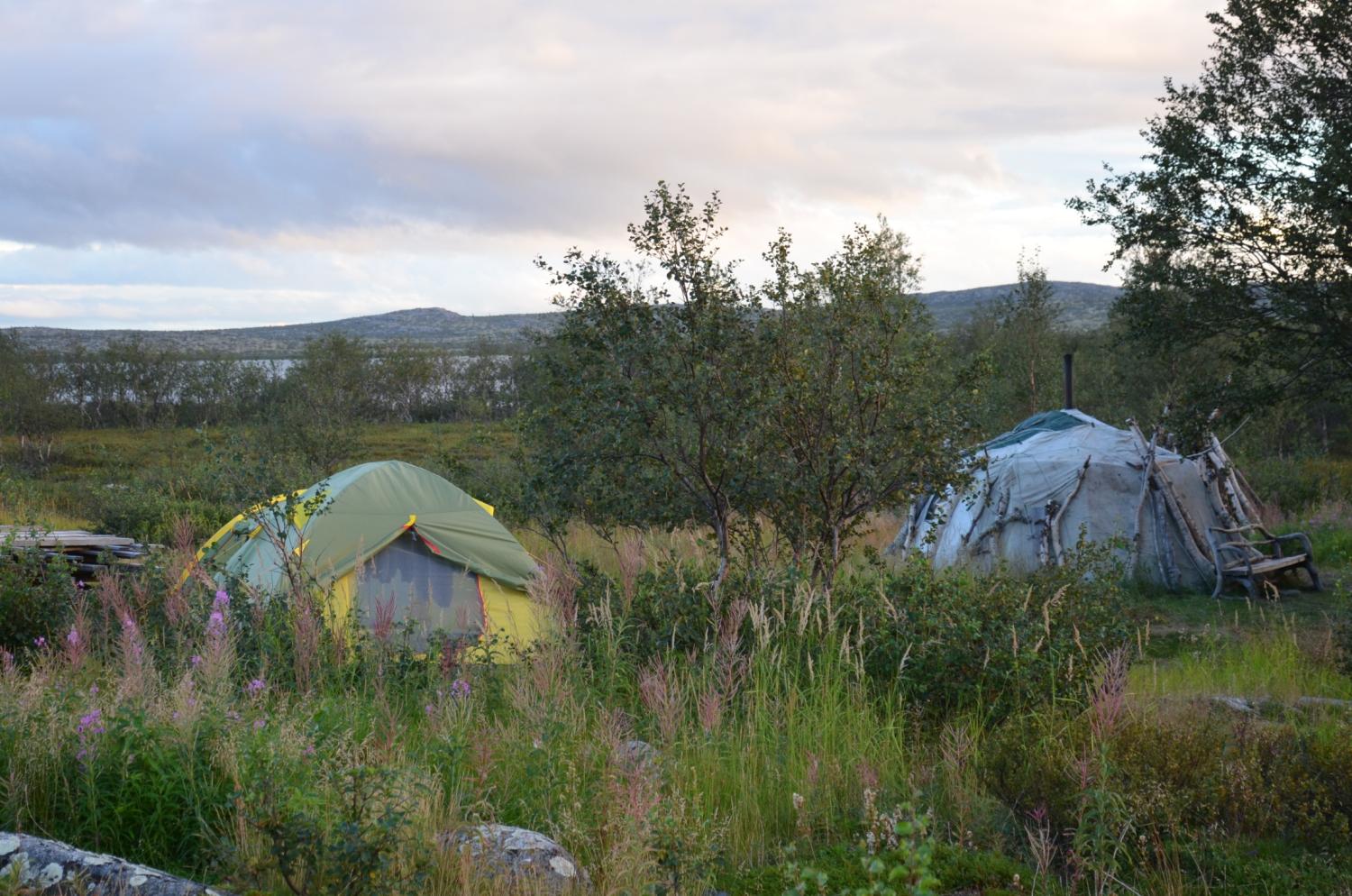 Удобное место для постановки палаток
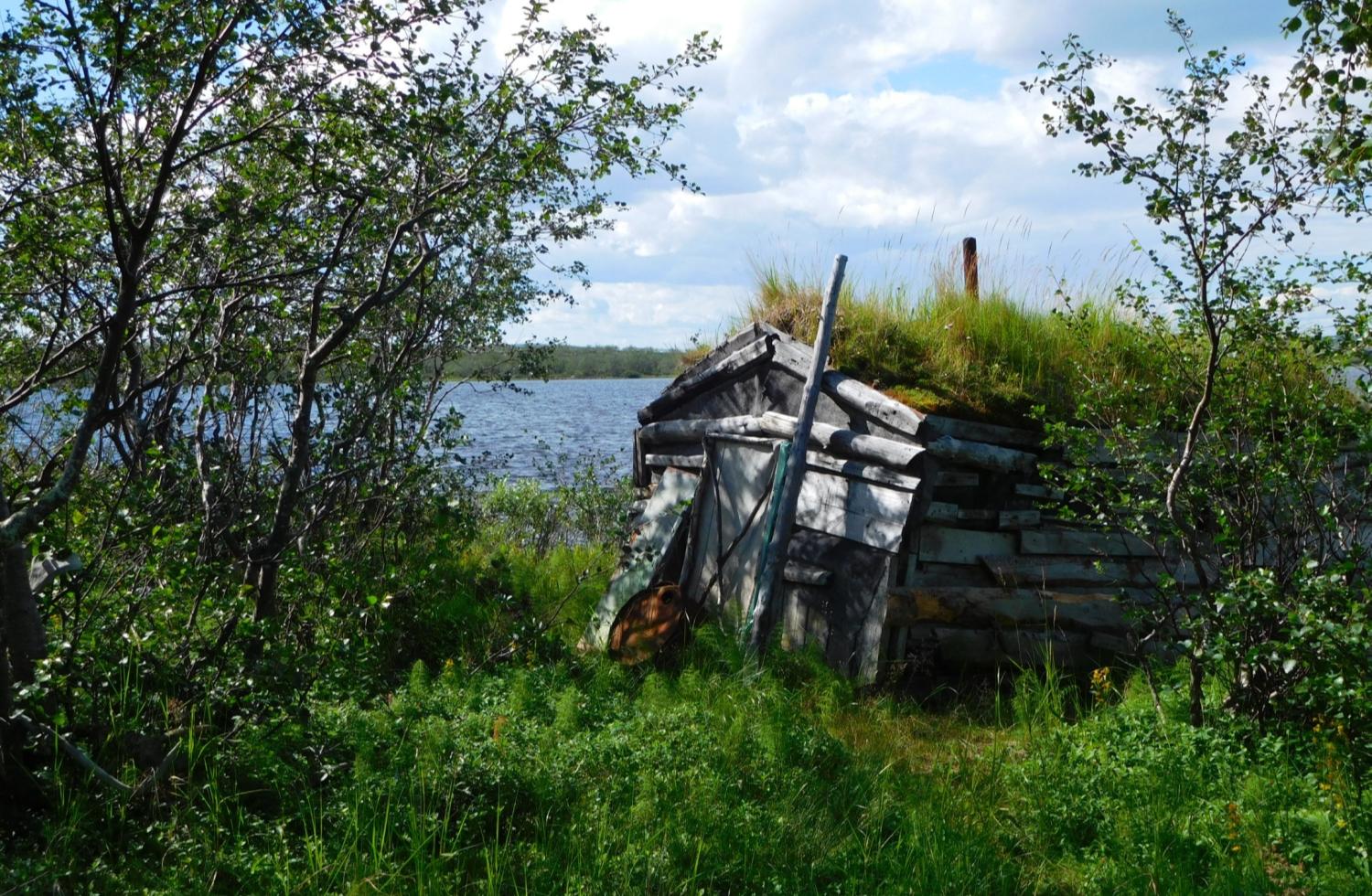 Небольшая баня на берегу озера
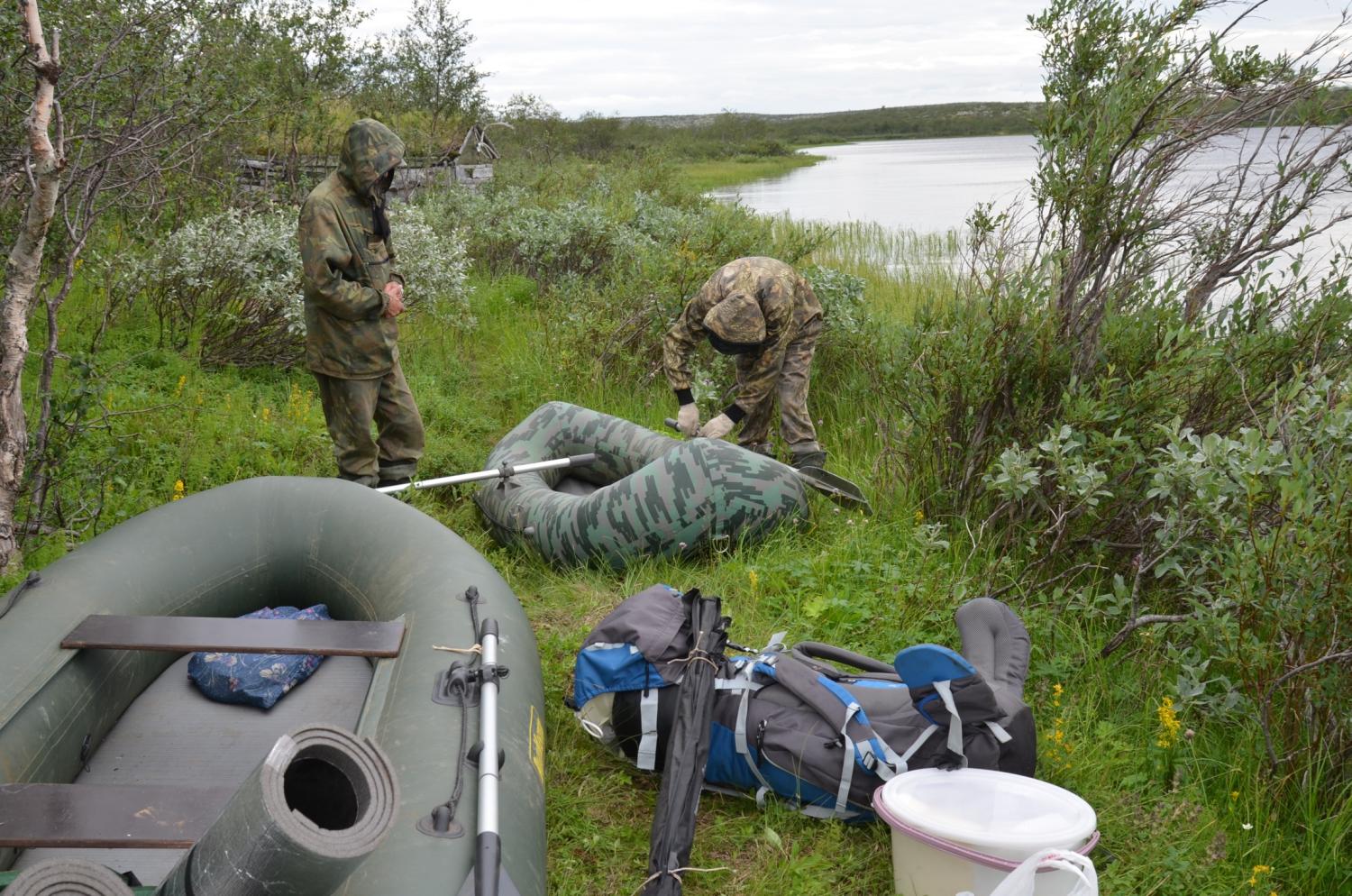 Тундровое снаряжение: резиновые лодки
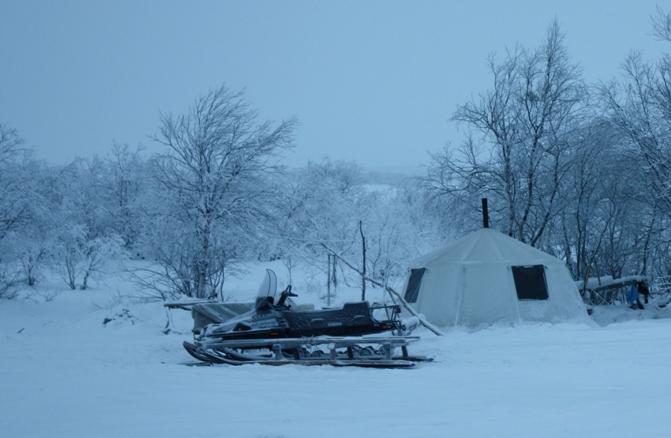 Тундровое снаряжение: снегоход, сани
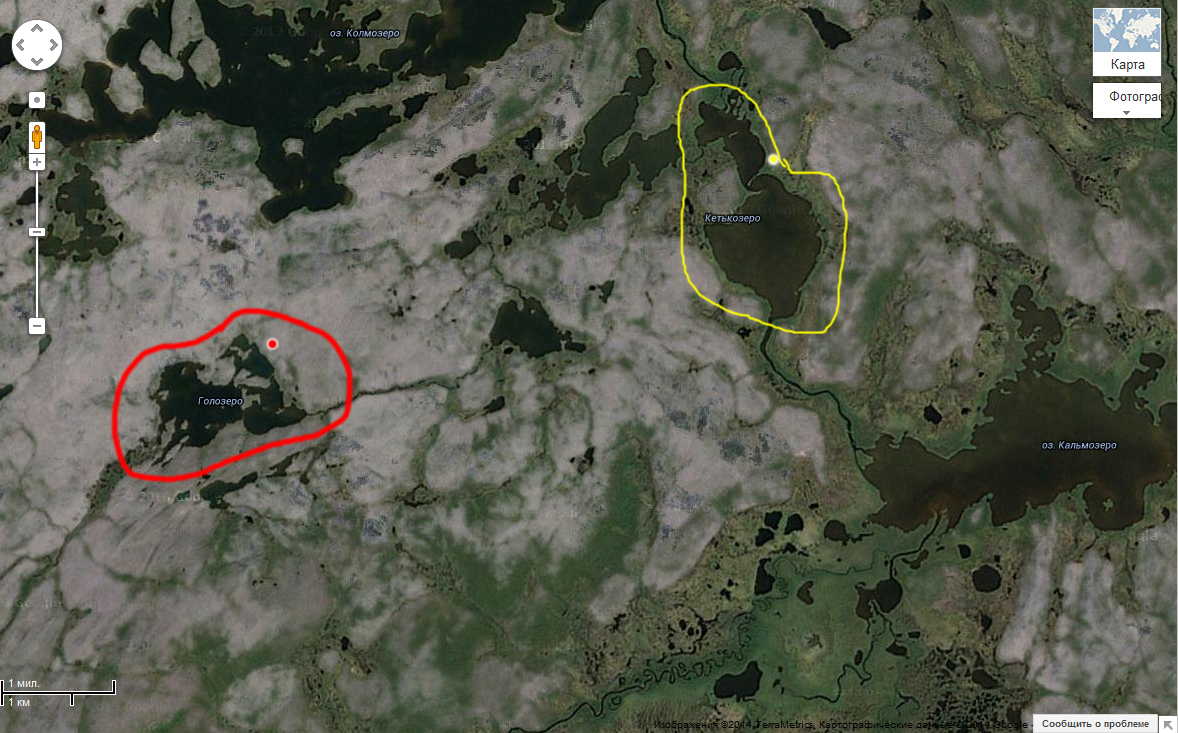 озеро Кетькозеро, 
Базовый лагерь 
ТИС МАГУ
озеро  Верхнее Голозеро,
Передвижной лагерь 
ТИС МАГУ
Весной-летом 2016 г. был создан передвижной лагерь на оз. Верхнее Голозеро.Расстояние между лагерями составляет около 10 км
Передвижной лагерь ТИС МАГУ
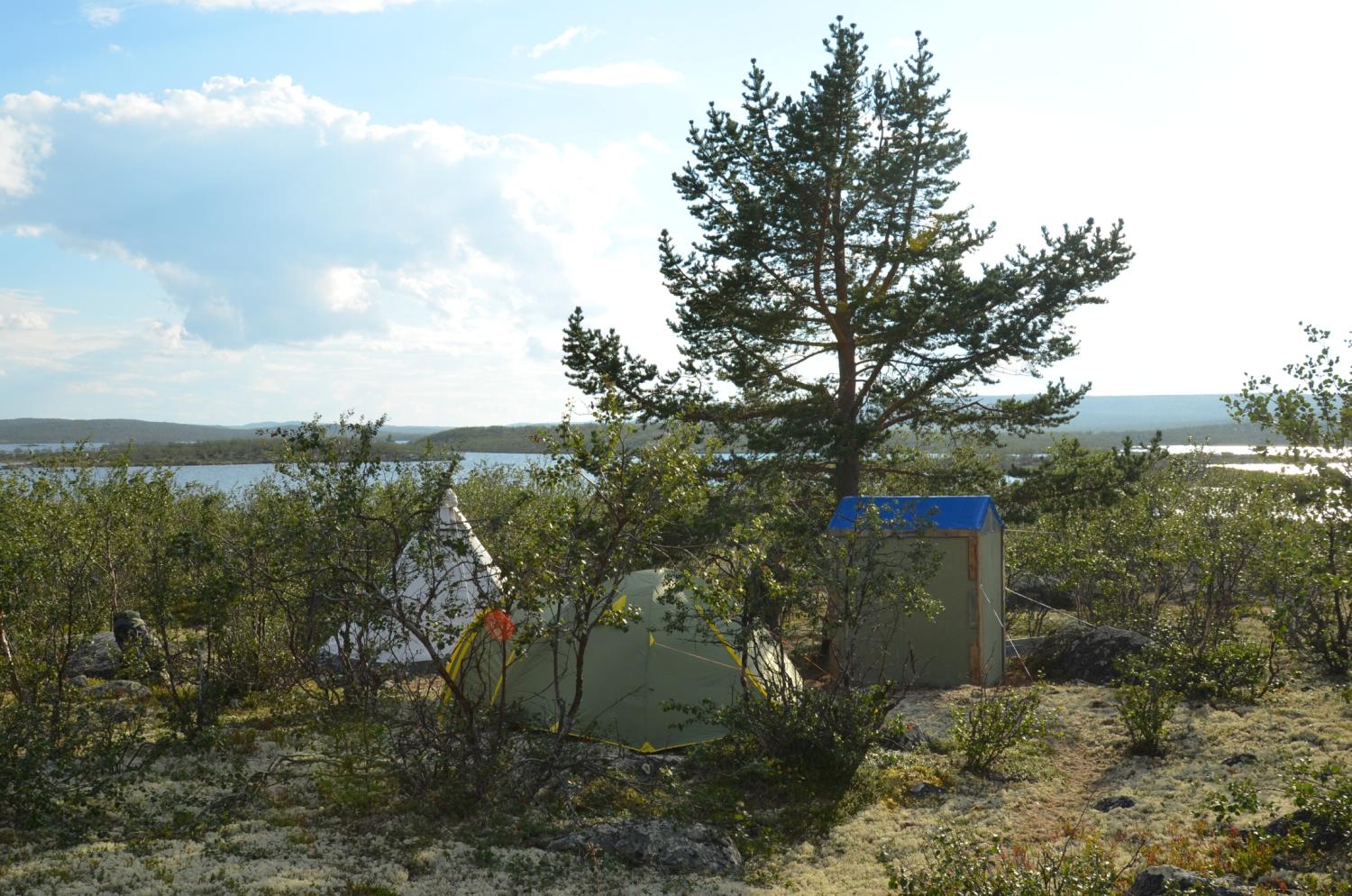 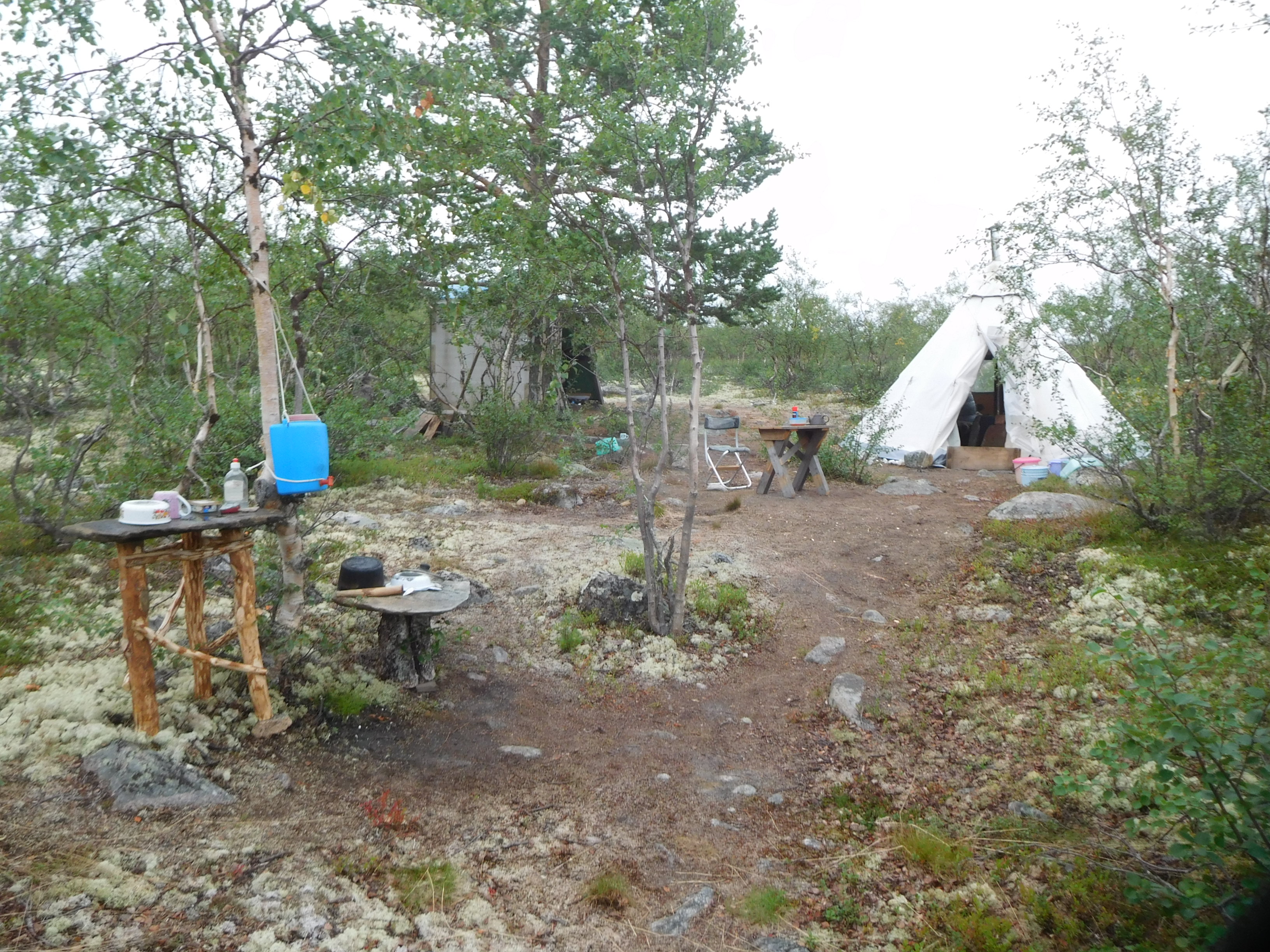 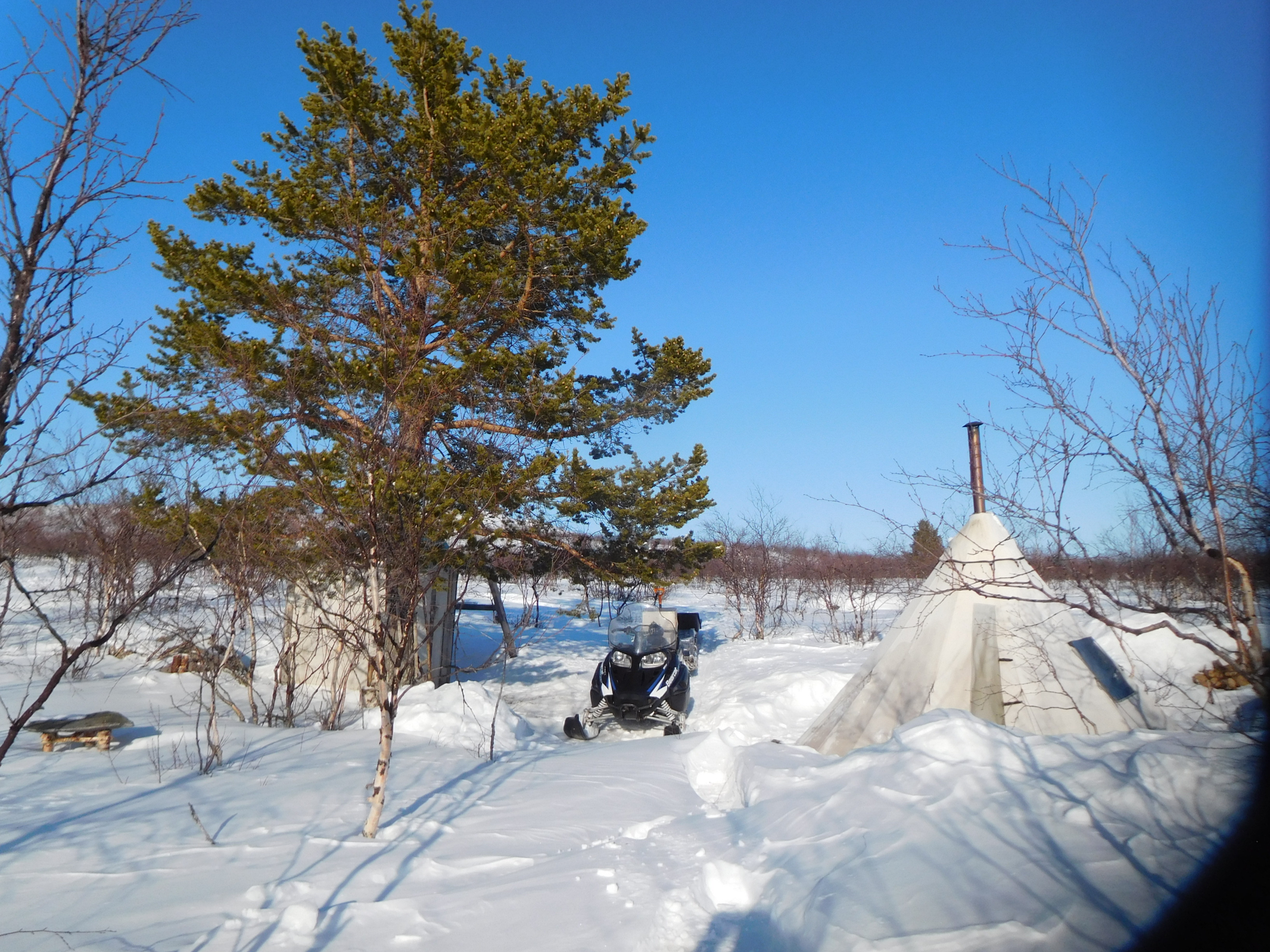 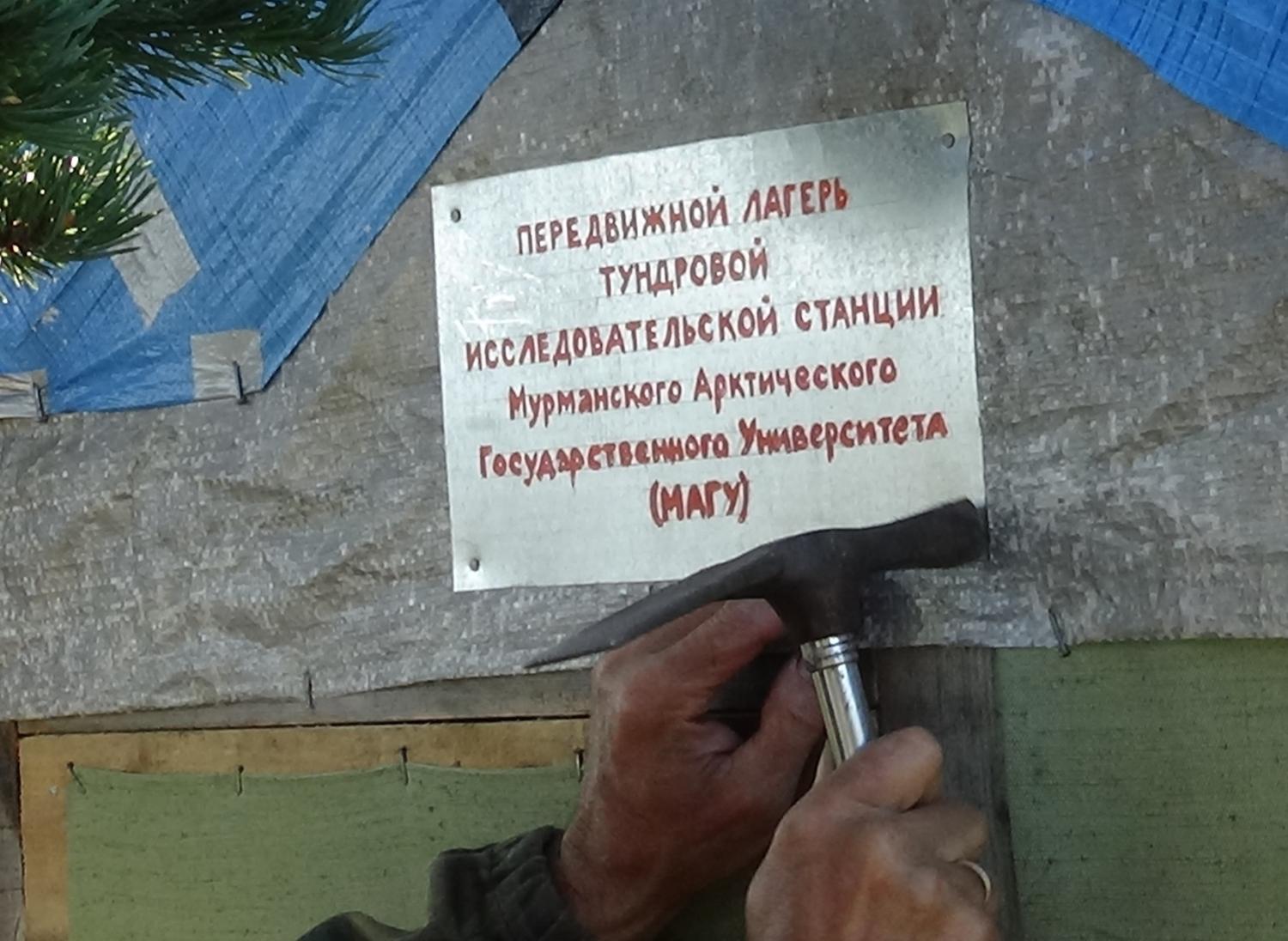 Передвижной лагерь
включает в себя следующий комплекс:
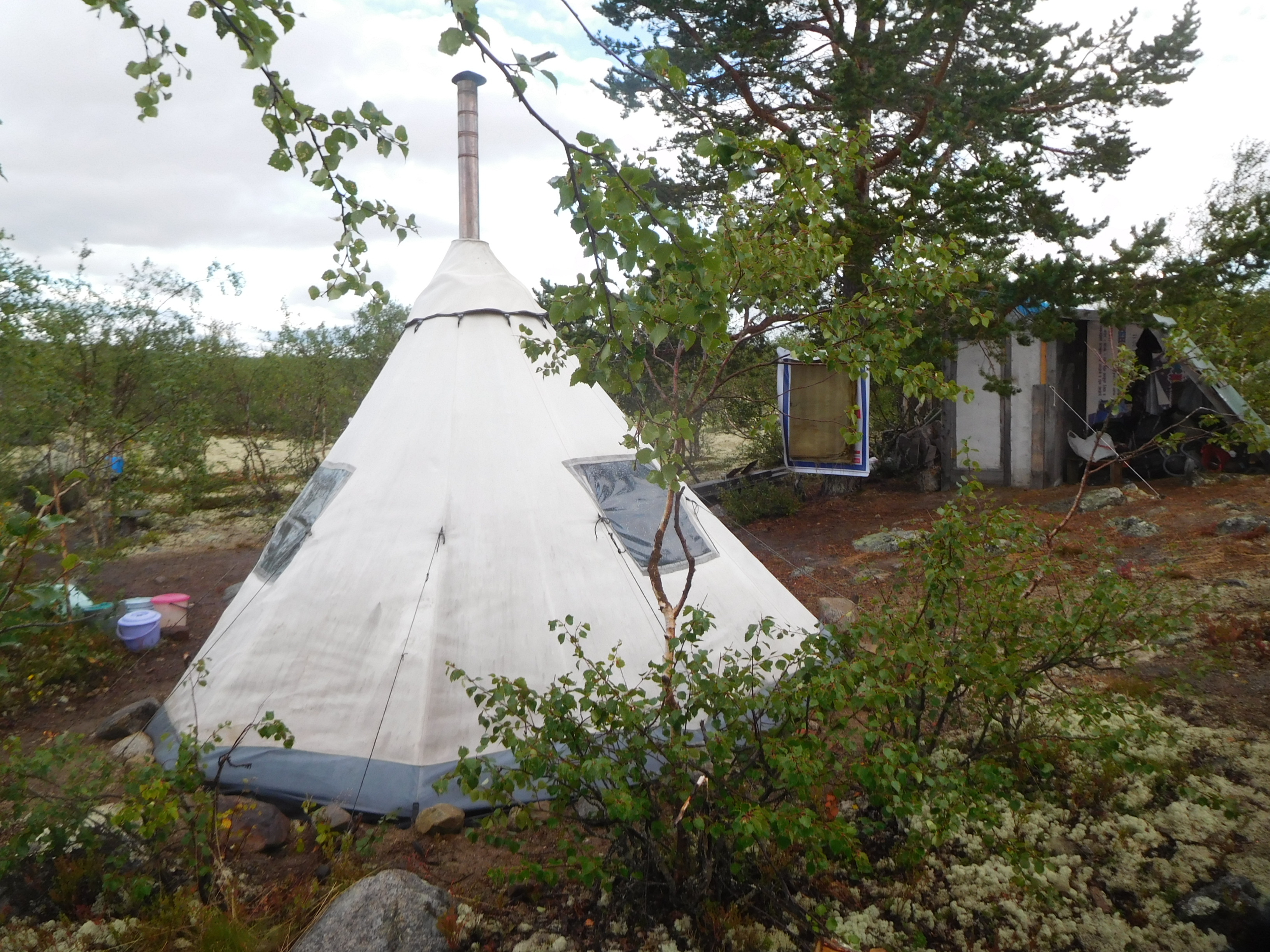 Полярная кувакса с печкой
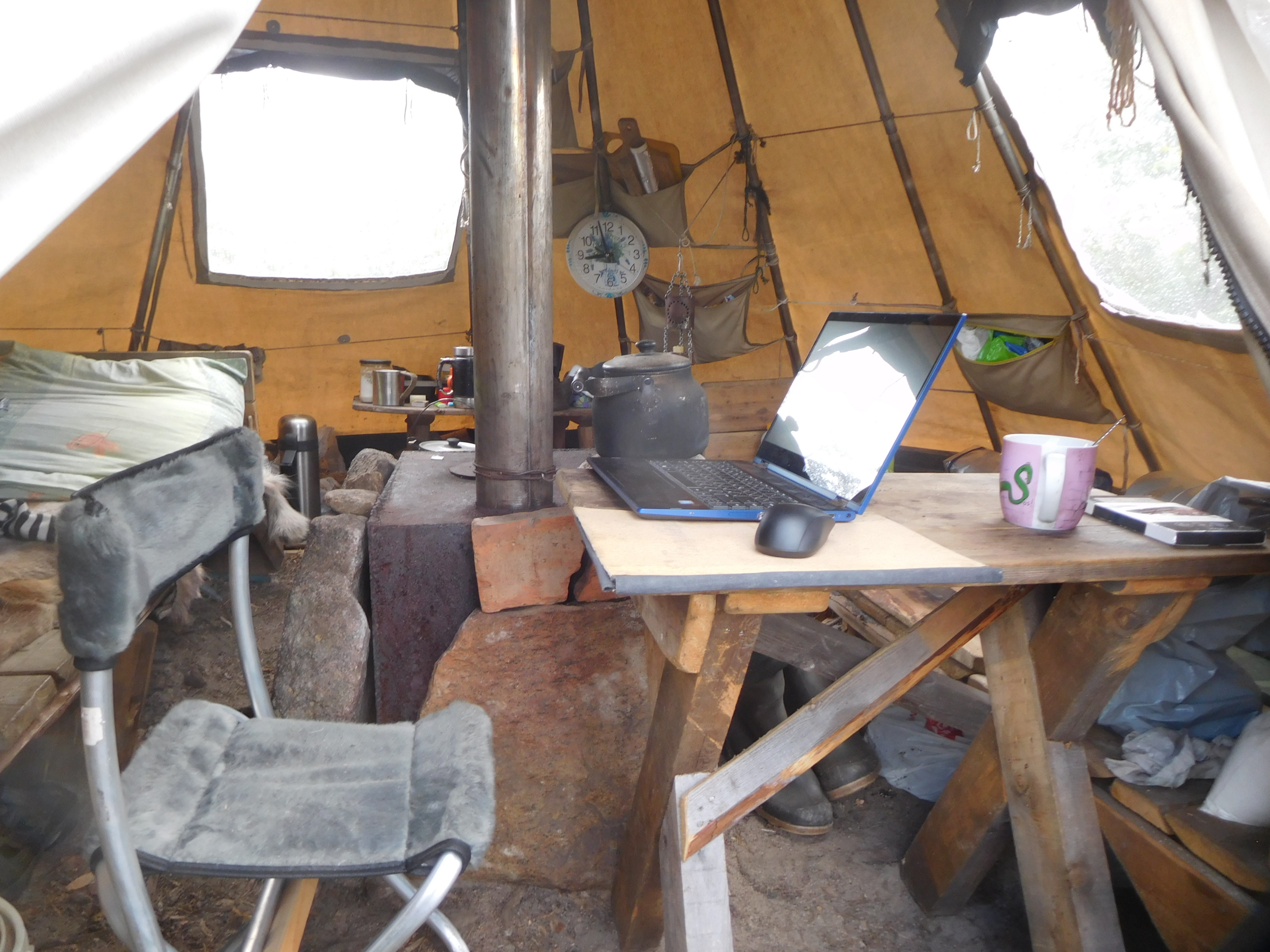 В куваксе два топчана, небольшой столик, печка.
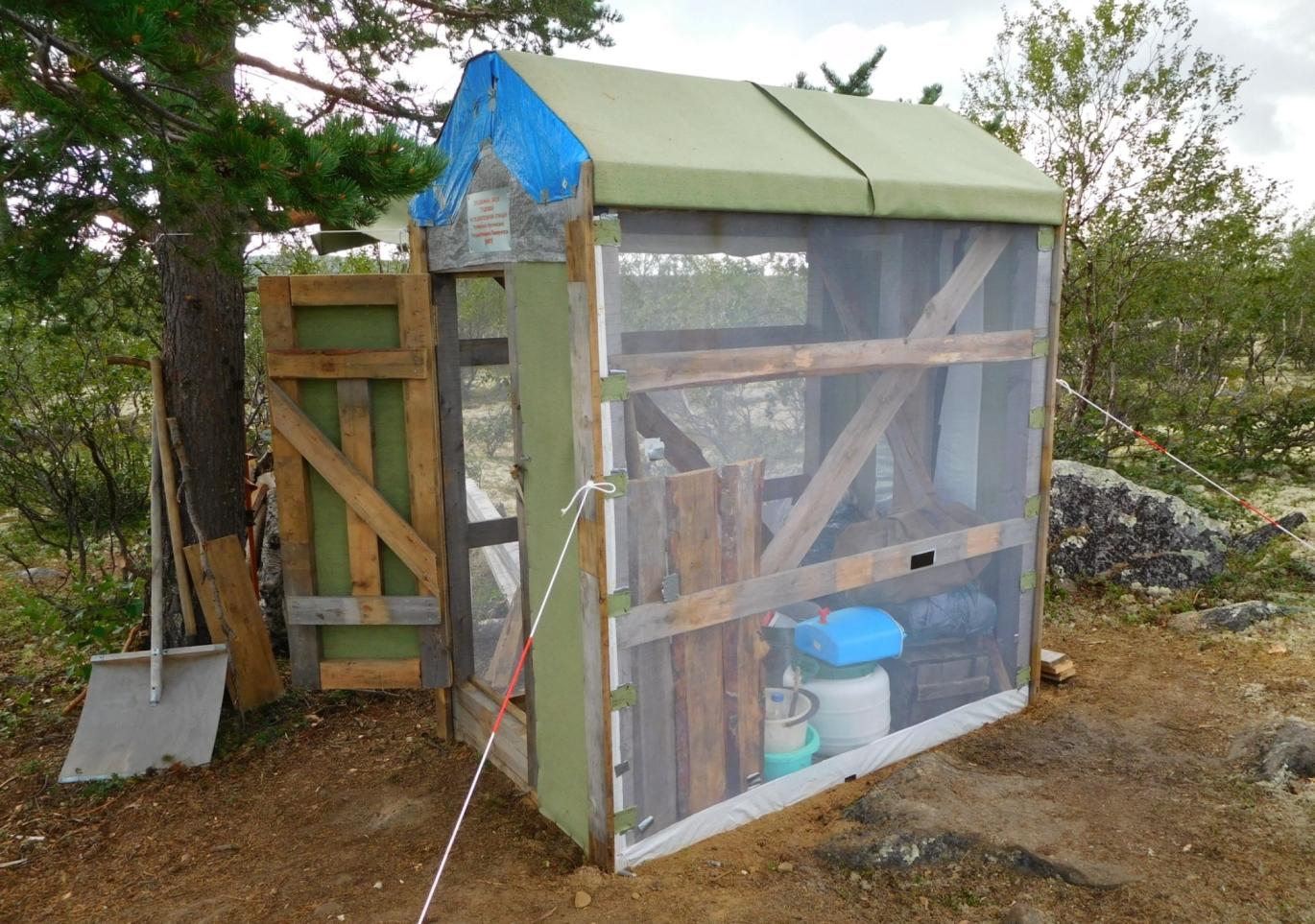 Небольшая кладовая с деревянным каркасом, обтянутым брезентом, который можно поднимать и превращать кладовую в летний кабинет с защитной  москитной сеткой
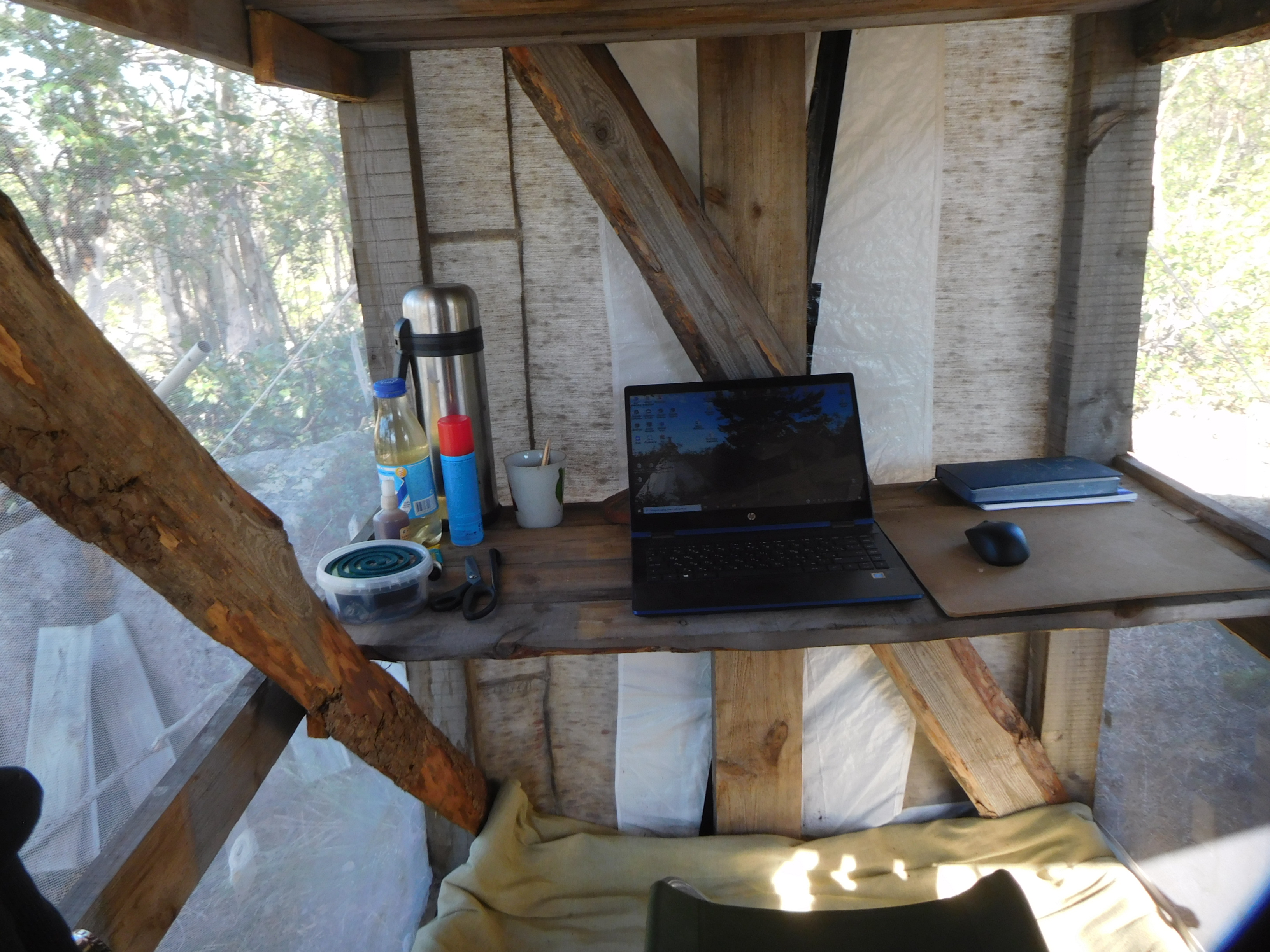 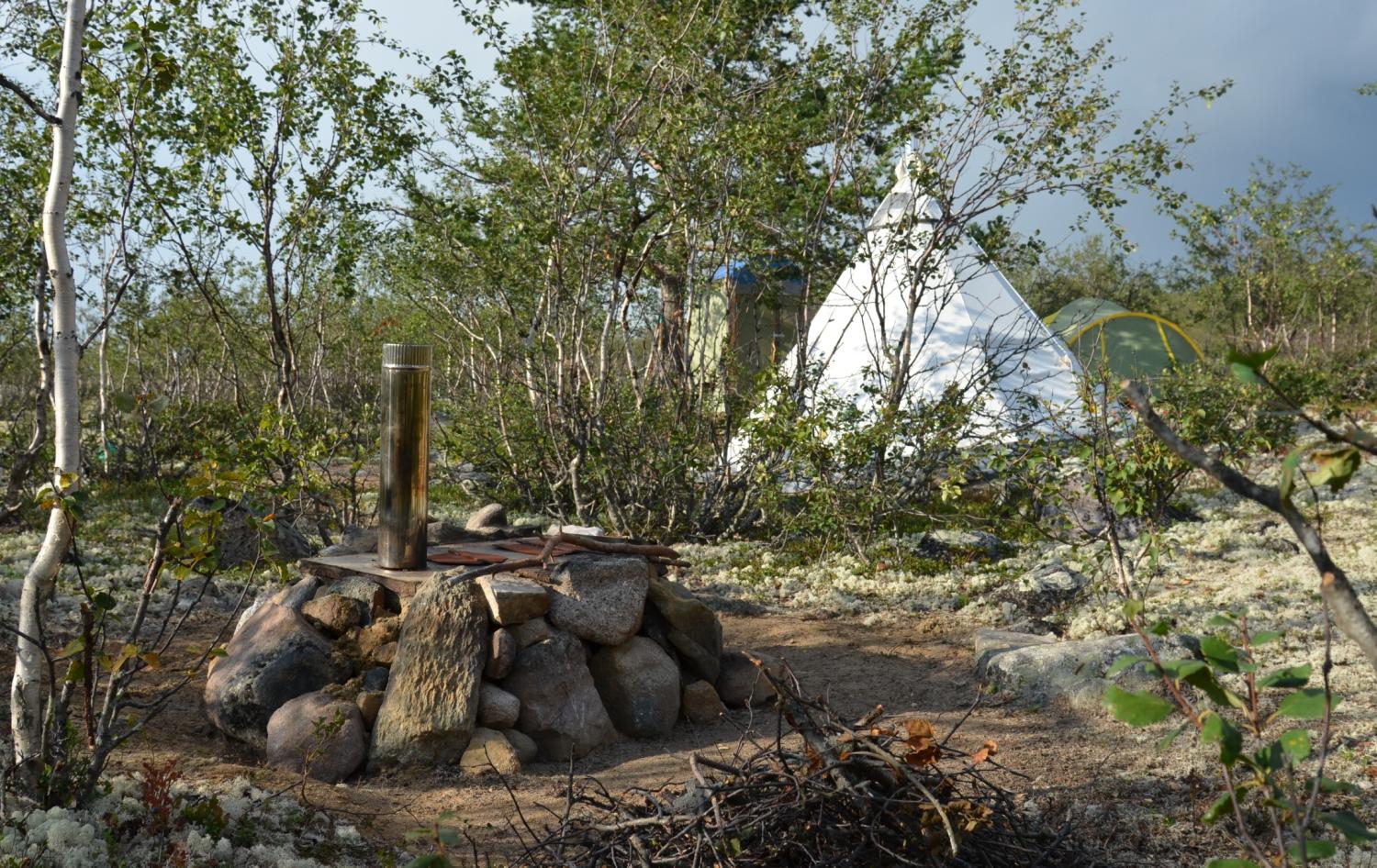 Летняя печь, сложенная из камней, скрепленных глиной
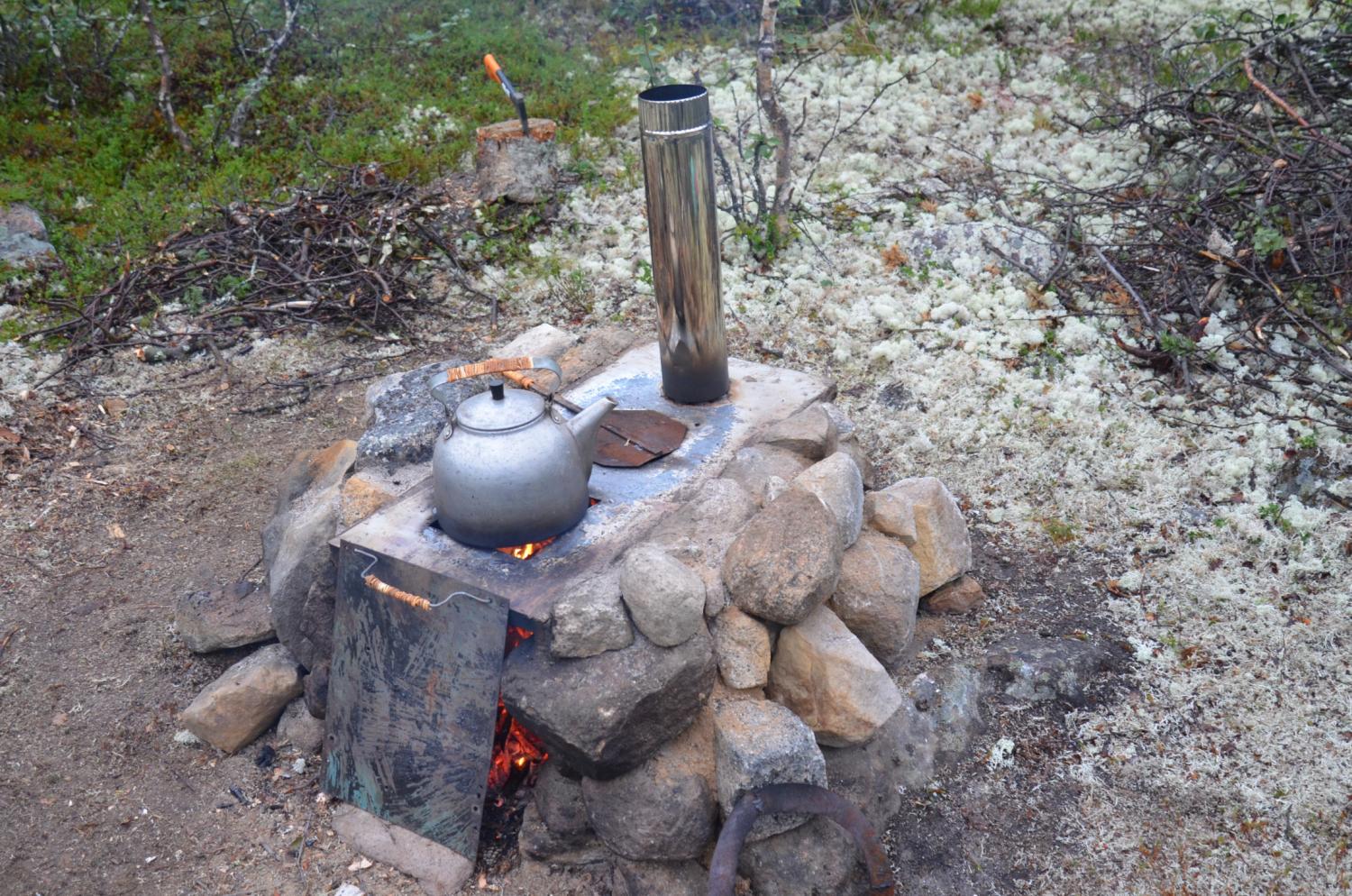 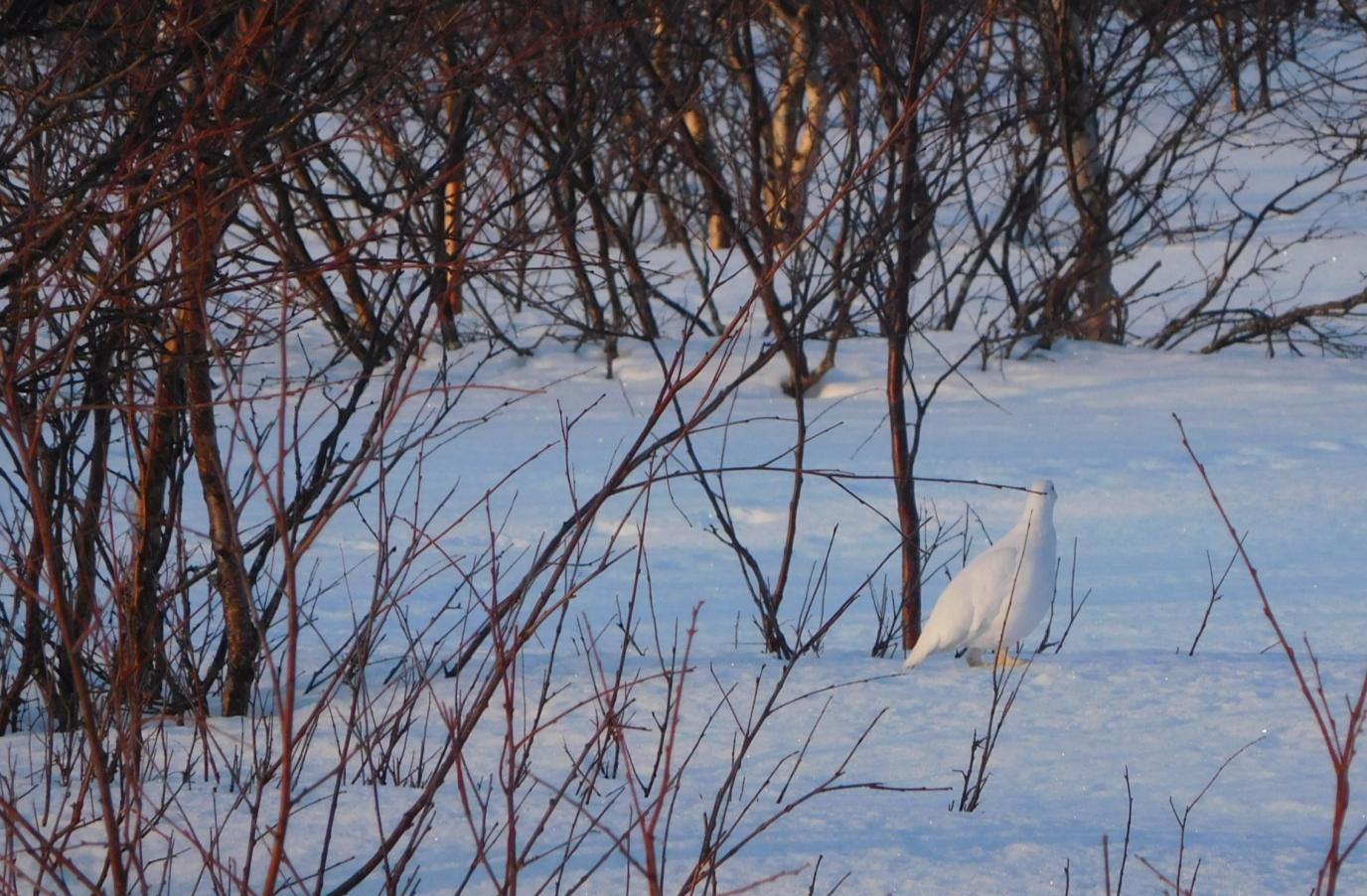 С 2016 г. на станции проводятся социально-гуманитарные исследования, ориентированные на изучение агентных сил природы, которые проявляют себя в ситуациях социального взаимодействия с человеком.
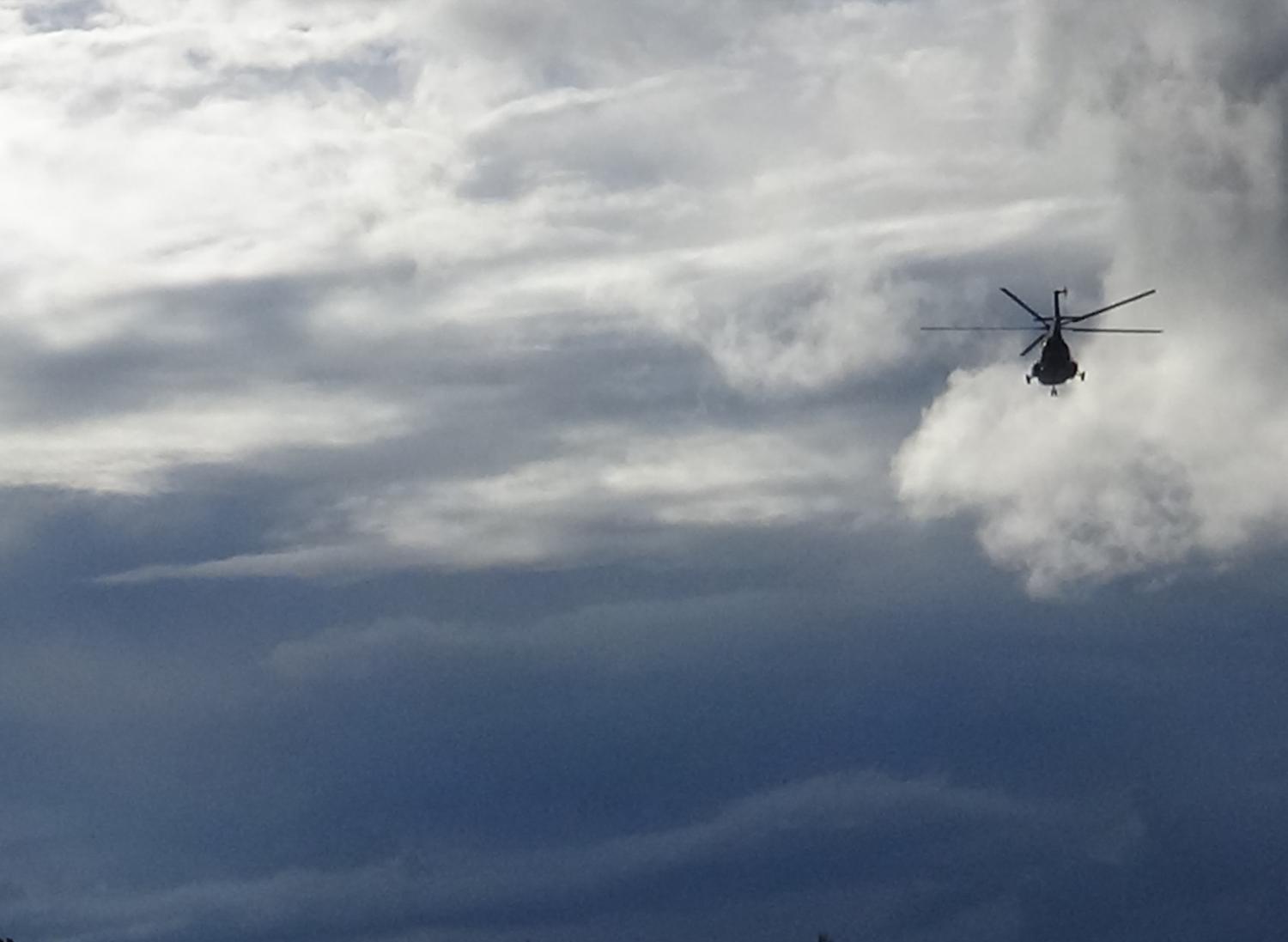 Благодарим за внимание!